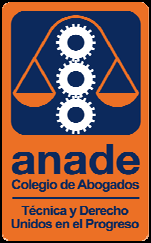 Comisión de hacienda cámara de diputados reforma fiscal para 2016
12 de octubre 2015
Ricardo Cervantes Vargas
Deducibilidad Pagos de Empresas por Prestaciones Exentas para sus trabajadores.
Enero 2015 se limita deducción al 53 - 47%.
Motivo: Erradicar supuestas prácticas de evasión y elusión.
Reforma: Solo elimina problema generalidad. No soluciona problemática empresarial.
Propuesta: Al ser una deducción estructural no debe limitarse arbitrariamente, sino establecer controles para  evitar supuestas prácticas de evasión y elusión. Es contraria al derecho fundamental de proporcionalidad tributaria.
Atacar frontalmente problemas generados por esquemas inadecuados de nomina de algunos.
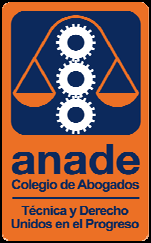 Deducción inmediata de inversiones

Enero 2014 se elimina deducción inmediata de inversiones en bienes nuevos de activo fijo.
Motivo: Solo apoyaba a las grandes empresas y no a las pequeñas y medianas. No incentiva inversión.
Reforma: Se reestablece temporalmente deducción inmediata empresas con ingresos de hasta 50 M$.
Propuesta: Con la reforma se genera una inequidad de trato con los demás empresarios, que en la medida de que incentivan la productividad debieran estar contemplados. 
En todo caso habría que establecer objetivos para cada sector o montos máximos de deducción pero no eliminarlos.
El limite debiera estar en utilidades y no en ingresos, para hacerlo acorde con métricas mas objetivas.
La temporalidad de 2 años resulta injustificada. En todo caso establecer mecanismo de revisión cada dos años.
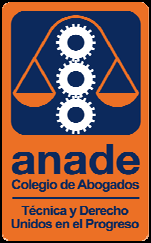 Nueva declaración informativa de estructuras internacionales (BEPS)

Nueva obligación derivada de las acciones que actualmente está analizando la OCDE.
Nuestro país ya la implementó aun cuando no ha sido analizada integralmente ni adoptada por OCDE.
Otros países: analizando que opere por información reciproca. Reforma sugiere implementación automática.
Constitucionalmente cualquier molestia en papeles o posesiones debe ser vía Judicial. Excepción materia fiscal vía visitas con requisitos.
En el caso se obliga a proporcionar información sin requisitos y sin objeto claro buscado.
Solo debiera obligarse en su caso a nacionales que sean Corporativos de grupos internacionales, no subsidiarias.
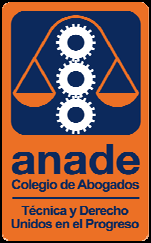 Ajustes Adicionales
Tasa de dividendos a personas físicas.
Sigue problemática de inequidad con PF extrajeras residentes en país con tratado
Tasa integrada de ISR para empresario PF es anti competitiva. Representa 42% integrado.
Transición Impuesto diferido consolidación fiscal
Se establece posibilidad de cubrir diferido por pérdidas fiscales con la propia pérdida. 
Costo: perder 50% de la pérdida, la cual se utilizaría al 100% en la empresa operativa que las generó.
Poco atractivo para empresario. Bajar tasa descuento.
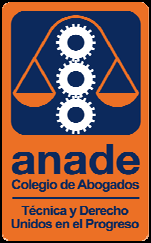